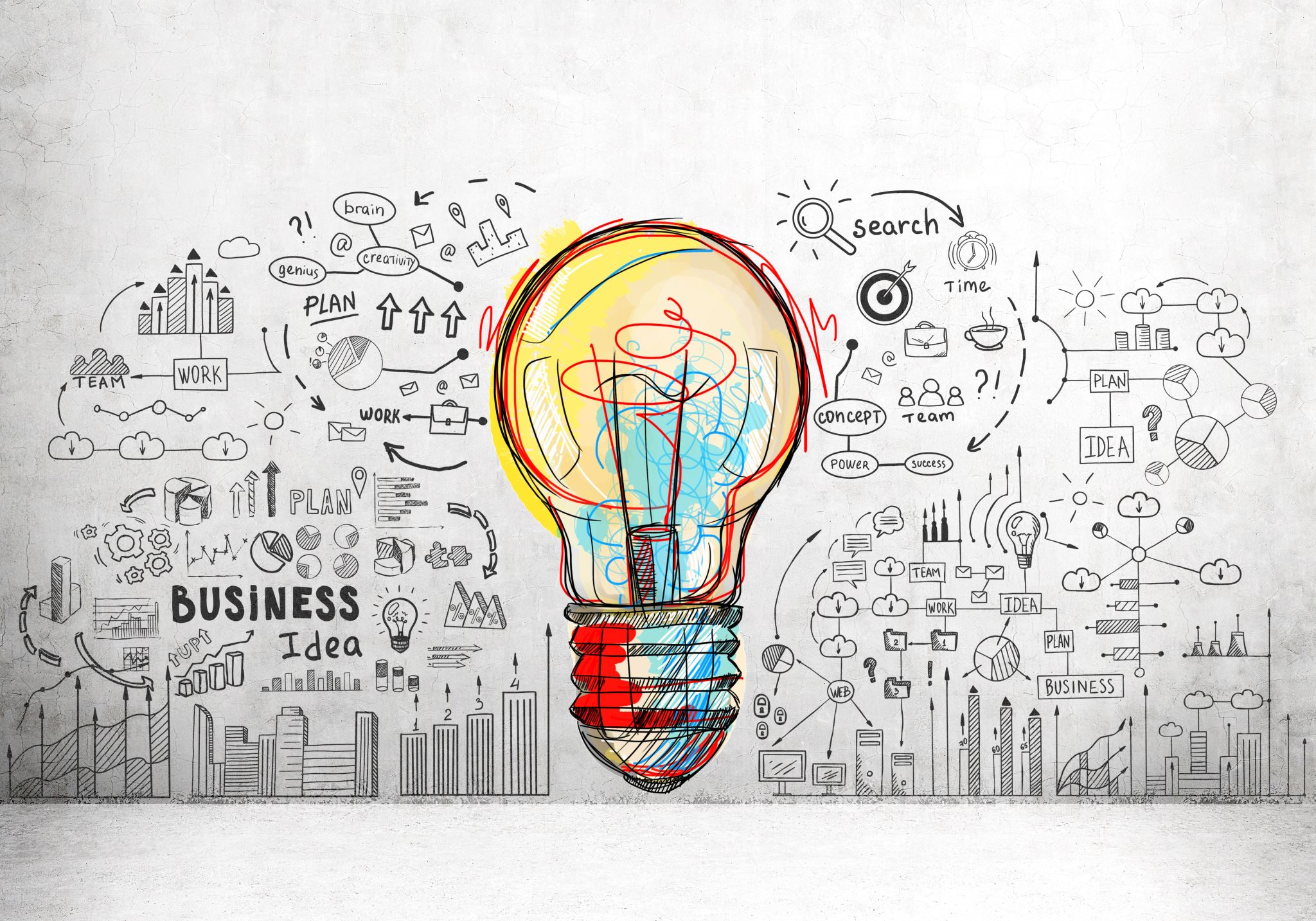 Louisiana’s Migration and Population Growth Picture
Relationship between job growth and population growth
Highest CES Job Level
December 2014
Index = 102.7 
Base = 100  August 2005
“it is the economy, stupid:”Why the competitive weakness?